PHP lecture 5
1
Writing regular expression in PHP
Validating user’s input
String functions
Basharat Mahmood, Department of Computer Science,CIIT,Islamabad,Pakistan.
2
Creating database in MySQL using WAMP
Connecting PHP with MySQL
Inserting data in database
CONNECTIONS: user registration
PHP lecture 5
3
Go to home page of WAMP server
Select PHP myadmin
Login to MySql
Enter database name and click create database button
PHP lecture 5
4
Creating a table in a database:
Select database from the list of databases
Enter table name and number of columns
Enter name, data-type and other required properties for columns
Click create table button
PHP lecture 5
5
mysql_connect(“hostname” ,”username”, ”password”)
mysql_connect(“localhost”,”root”,””)
mysql_select_db(“database name”)
mysql_select_db(“testdatabase”)
PHP lecture 5
6
Connect with server
Empty password
Error message
Host name
username
Select database
Database name
PHP lecture 5
7
Create form to receive input from user
On action page
Retrieve user’s input
Validate user’s input (optional)
Establish connection with database
Write insert command
Execute command
PHP lecture 5
8
Insert SQL command:
INSERT INTO `table_name`
 (list of columns) 
VALUES (list of values)
INSERT INTO users
(‘user_Name’,’user_Email’,’user_Password’)
VALUES (‘$name’,’$email’,’$password’)
mysql_query(query to execute)
PHP lecture 5
9
post
reg_action.php
for later use
name
email
password
PHP lecture 5
10
User’s input is retrieved
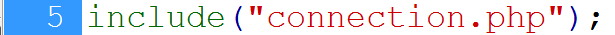 Database connection
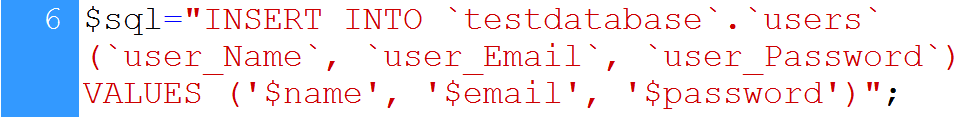 Insert command
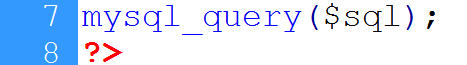 Command is executed
PHP lecture 5
11
Header function
location
message
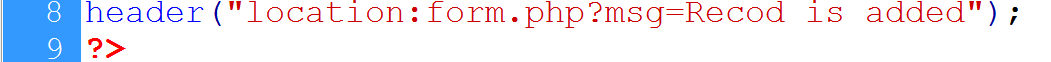 Close warnings
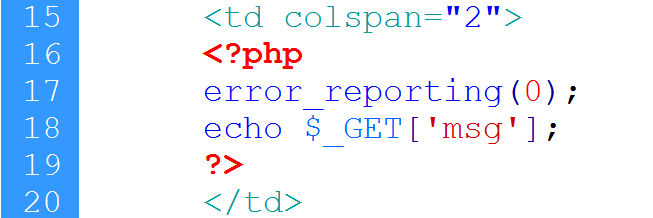 Message is displayed
PHP lecture 5
12
message
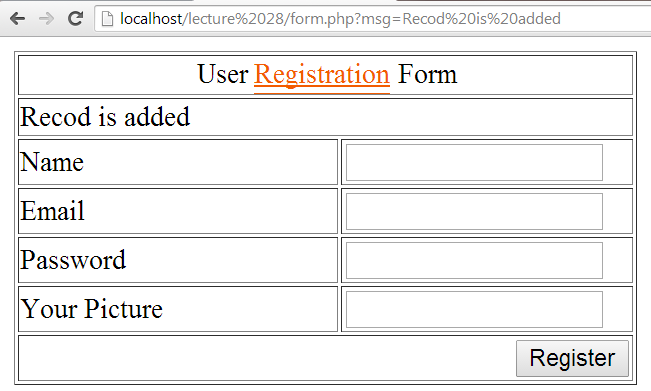 PHP lecture 5
13
Create database
Database name: connections
Table name: users
Table columns: 
user_Id   int   4
User_Name  text 25
User_Email   varchar 35
User_Password varchar 20
User_Picture varchar 50
PHP lecture 5
14
post
name
email
password
PHP lecture 5
15
Connection to the server
Database name
Database selection
PHP lecture 5
16
User’s input is retrieved
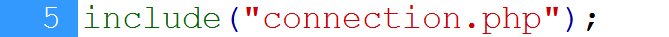 Database connection
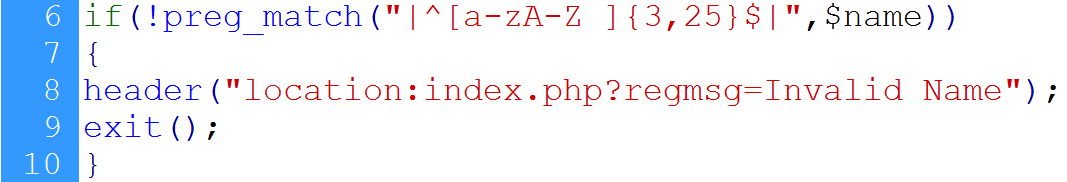 Name validation
PHP lecture 5
17
Email validation
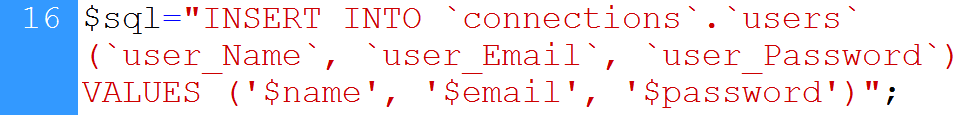 Insert command
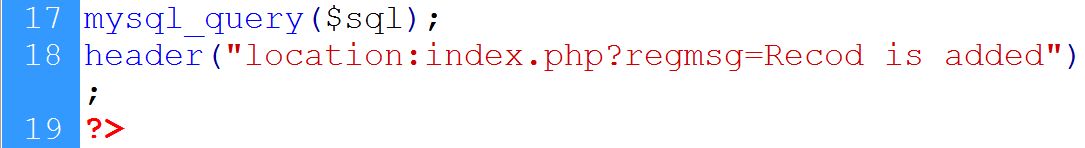 Command is executed
PHP lecture 5
18
Creating database in MySQL using WAMP
Connecting PHP with MySQL
Inserting data in database
CONNECTIONS: user registration
PHP lecture 5
19
Chapter 30, “Beginning PHP and MySQL” by W. Jason Gilmore, Apress publisher, 4th edition; 2010, ISBN-13 (electronic): 978-1-4302-3115-8.
PHP lecture 5
20